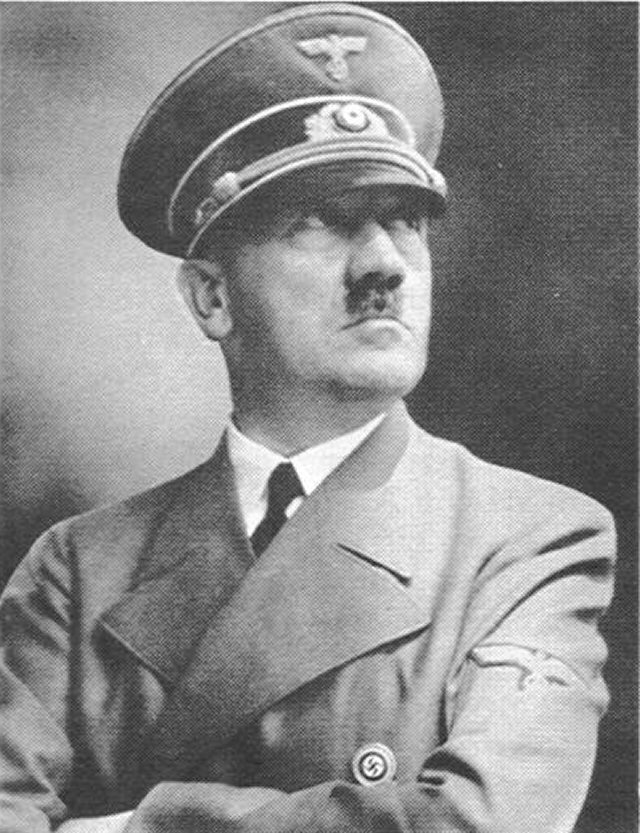 World War 2
Presented by Reuben and OLI
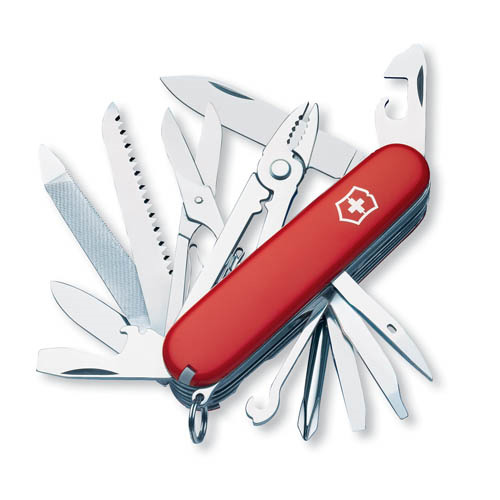 MEELY WEAPONS
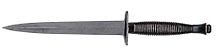 This is a comando knife
This is a swiss army knife
Guns
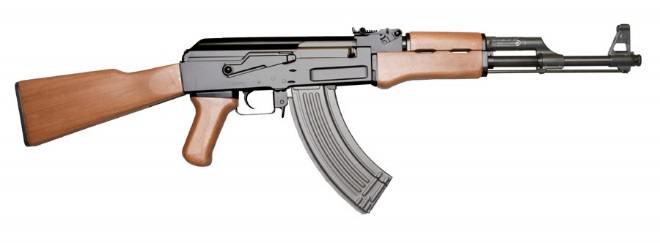 This is an ak-47
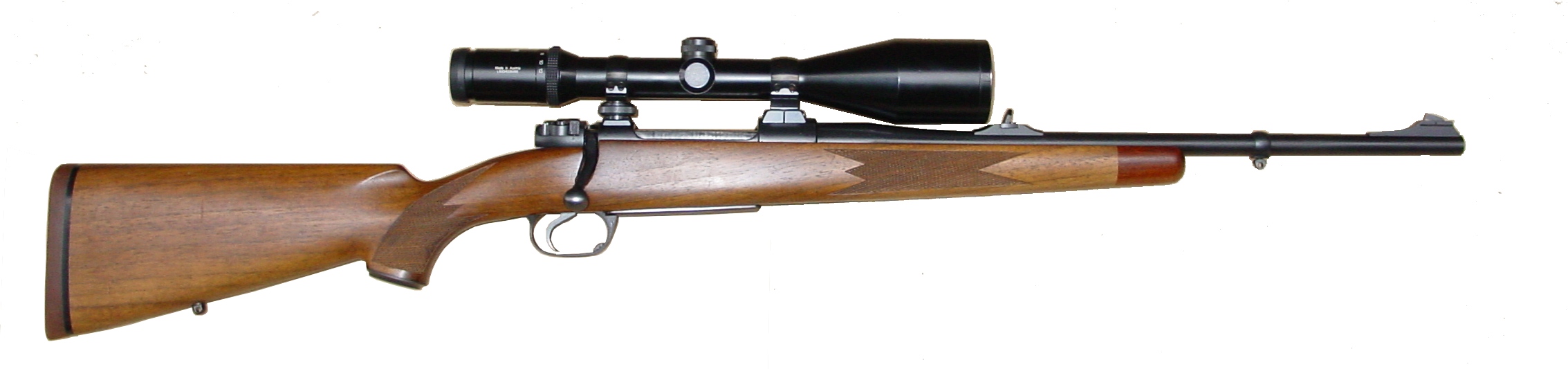 This is a rifle
TANKS
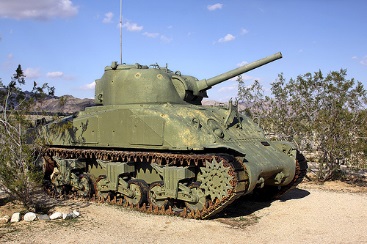 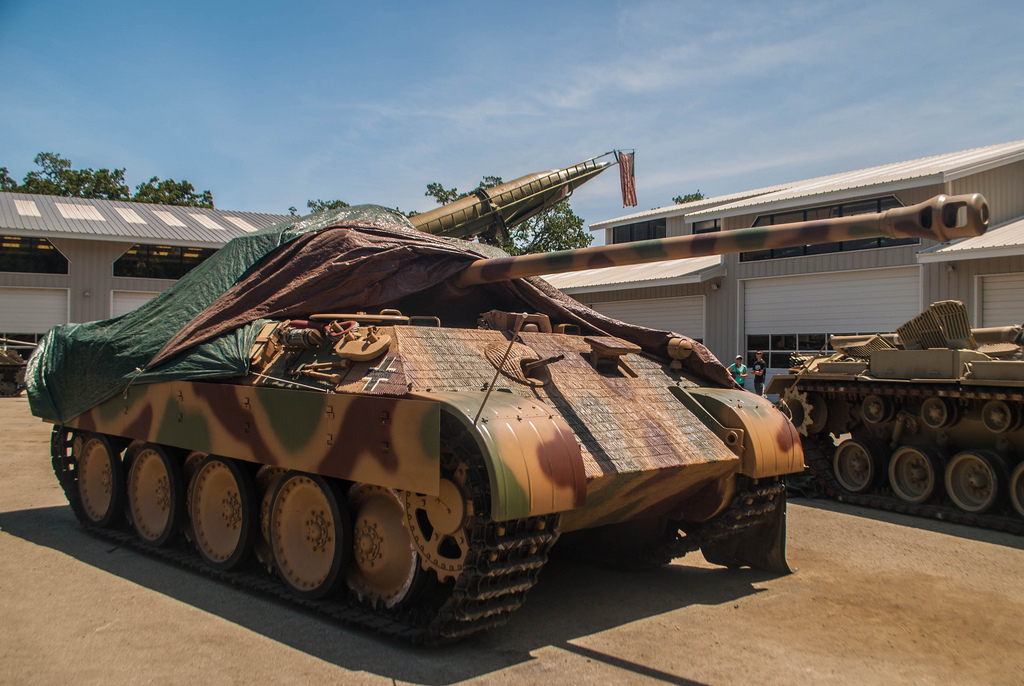 This is a Sherman tank.
This is a panther tank.
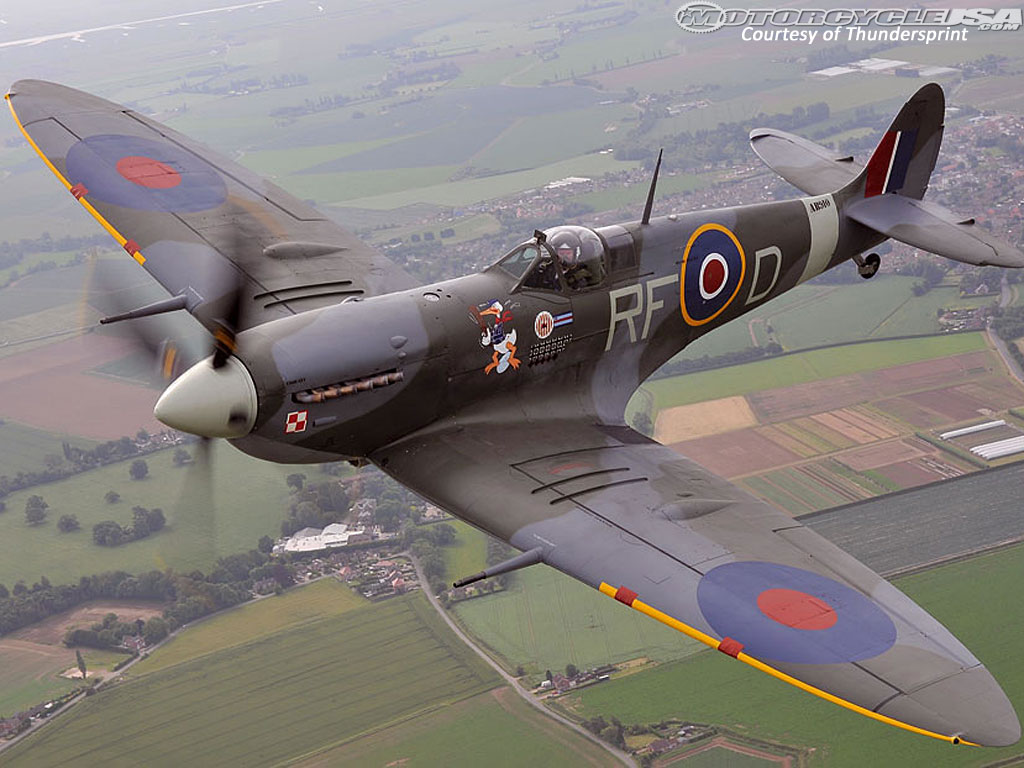 Click the picture for video
R.A.F
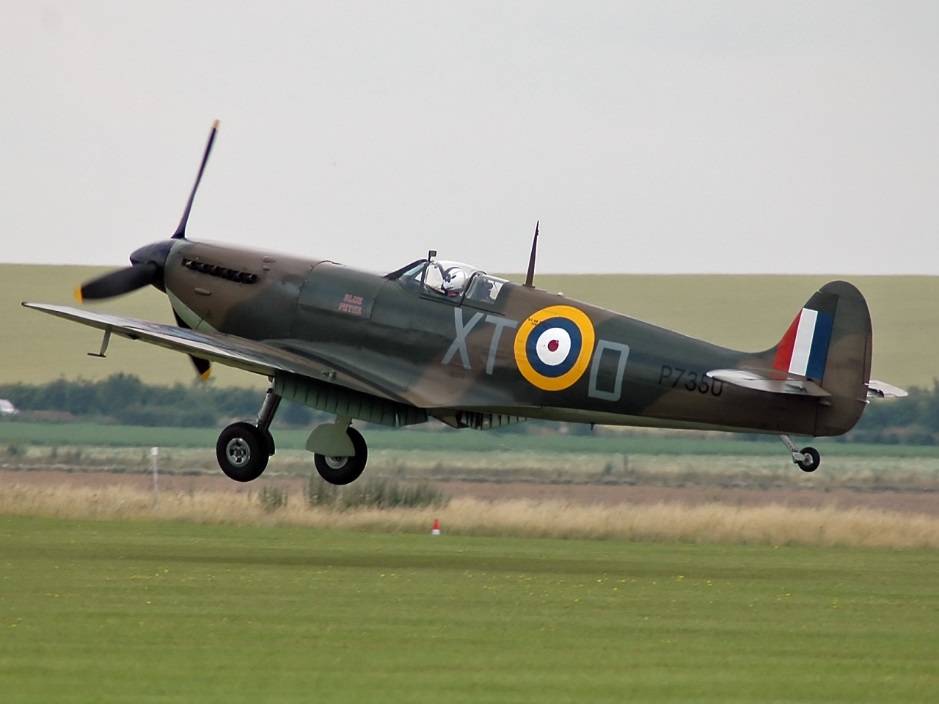